О льготном кредитовании в рамках Постановления Правительства от 16.05.2020 № 696
Новый механизм господдержки в рамках Постановления Правительства от 16.05.2020 № 696
2
Основные параметры Постановления Правительства РФ от 16.05.2020 № 696 по льготному кредитованию (1/2)
Возобновление деятельности клиента, включая:
Выплату заработной платы в размере, не более установленного трудовым договором
Погашение платежей по процентам и по основному долгу по кредитным договорам, заключенным в рамках ПП №1764 и  ПП №422
Иные расходы на возобновление деятельности
Цель льготного кредитования
Максимальная сумма кредита определяется как произведение расчетного размера оплаты труда, численности работников заемщика и базового периода (не более 6 месяцев до 01.12.20)
Расчетный размер ОТ = МРОТ + К районный + надбавки (с учетом страховых взносов 30%)
Численность определяется на основании сервиса ФНС на 01.06.2020
Сумма кредита
2% - в течение базового периода (включаются в основной долг)
2% - в течение периода наблюдения (включаются в основной долг)
Коммерческая (стандартная) ставка – в течение периода погашения
Комиссии в течение базового периода и периода наблюдения не взимаются
Процентная ставка
Кредитный договор должен быть заключен в период с 01.06.2020 по 01.11.2020 
Срок кредита – до 30.06.2021 (слайд 6):
Базовый период – до 01.12.2020
Период наблюдения – с 01.12.2020 до 01.04.2021
Период погашения – 3 месяца (равными долями с учетом капитализации %)
Механизм кредитования должен быть отражен в КОД
Срок кредитования
3
Основные параметры Постановления Правительства РФ от 16.05.2020 № 696 по льготному кредитованию (2/2)
Юридические лица и индивидуальные предприниматели:
Не введена процедура банкротства (на дату обращения)
Деятельность не приостановлена (на дату обращения)
Включен в реестр социально ориентированных некоммерческих организаций (слайд 9)    или
Осуществляет деятельность в наиболее пострадавших отраслях (ПП 434) на 01.03.20 (слайд 10)    или
Осуществляет деятельность отраслях, требующих поддержки (ПП 696) на 01.03.20 (слайд 11)
Порядок 
выдачи кредита
Ежемесячно в размере, не превышающем произведение двукратного расчетного размера оплаты труда и численности работников Заемщика
Требования к Заемщикам
Тремя равными платежами 28.12.20, 28.01.21, 01.03.21 (если к концу базового периода банкротство, приостановление деятельности, сохранение численности менее 80%)
Тремя равными платежами 30.04.21, 30.05.21, 30.06.21 (если к концу периода наблюдения банкротство, приостановление деятельности, сохранение численности менее 80%)
Списание задолженности (при выполнении условий)
Порядок погашения кредита
Субсидия по процентной ставке (7500р. + 7%)
Базовый период и период наблюдения (предоставляется ежемесячно)
Субсидия по списанию задолженности:
50% - сохранение численности в размере не менее 80%
100% - сохранение численности в размере не менее 90%
Предоставляется единовременно (в период с 01.05.21 по 31.12.21)
(слайд 5)
Виды субсидирования
4
Направления субсидирования в рамках  Постановления Правительства РФ от 16.05.2020 № 696
БАЗОВЫЙ ПЕРИОД
Субсидия предоставляется ежемесячно
ПЕРИОД НАБЛЮДЕНИЯ
Единоразовое предоставление субсидии
5
Схема льготного кредитования в рамках Постановления Правительства от 16.05.2020 № 696
Условия:
Сохранение численности не менее 80% в каждом месяце к 01.06.2020
Средняя зарплата в течение периода наблюдения – не менее МРОТ
Банком осуществлено списание задолженности

Период погашения
Субсидия по списанию
Базовый период
Период наблюдения
Списание задолженности
До 01.12.2020
Ставка 2% (проценты переносятся в основной долг в конце базового периода)
Субсидирование МЭР процентной ставки
С 01.12.2020 до 01.04.2021
Ставка 2% (проценты переносятся в основной долг в конце периода наблюдения)
Субсидирование МЭР процентной ставки
Сохранение численности менее 80% в каждом месяце к 01.06.2020
Введена процедура банкротства
Деятельность приостановлена
!
Сохранение численности менее 80% в каждом месяце к 01.06.2020
Введена процедура банкротства
Деятельность приостановлена
!
Условие – сохранение численности не менее 80% в каждом месяце к 01.06.2020
До 01.04.2021 списание Банком задолженности по кредитной сделке
3 месяца*
Коммерческая ставка (проценты уплачиваются)
Погашение задолженности ежемесячно равными долями (в три платежа)
50% задолженности – сохранение численности не менее 80% на 01.03.2021 к 01.06.2020
100% задолженности – сохранение численности не менее 90% на 01.03.2021 к 01.06.2020
!
Объем списания Поставлением 696 не определен; формальное трактование – списание всей задолженности
* Если после базового периода - 28.12.20, 28.01.21, 01.03.21
Если после периода наблюдения - 30.04.21, 30.05.21, 30.06.21
6
Особенности льготного кредитования Банка в рамках Постановления Правительства РФ от 16.05.2020 № 696
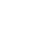 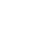 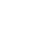 Льготная ставка 2 % годовых – в течение базового периода 
кредитования и периода наблюдения
Проценты за пользование кредитом Заемщиком не уплачиваются
Включаются в основной долг:
в конце базового периода – за базовый период (не более 6 мес.)
в конце периода наблюдения – за период наблюдения (4 мес.) 

Коммерческая (стандартная) ставка – в течение периода погашения
Уплачиваются Заемщиком в ежемесячно
Выдача кредитных средств осуществляется ежемесячно 
Выдача кредитных средств в течение периода наблюдения и периода погашения не осуществляется
Объем кредитных средств, который может быть предоставлен в один календарный месяц, не может превышать произведение двукратного расчетного размера оплаты труда и численности работников Заемщика
Допускается выдача кредита на цели выдачи заработной платы Клиентом наличными денежными средствами.
В качестве основного обеспечения по кредитной сделке может быть принято поручительство Государственной корпорации развития «ВЭБ.РФ»
! Основания изменения льготной ставки на коммерческую:
нецелевое использование кредита
отказ в субсидировании
требование вернуть полученную субсидию
Процентная ставка
Порядок выдачи
Обеспечение
7
ПРИЛОЖЕНИЯ
Приложение 1Реестр социально ориентированных некоммерческих организаций – получателей поддержки Минэкономразвития России
Реестр некоммерческих организаций, видом деятельности которых является:
социальная поддержка и защита граждан 
деятельность в области образования, просвещения, науки, культуры, искусства, 
здравоохранения, профилактики и охраны здоровья граждан, пропаганды здорового образа жизни, улучшения морально-психологического состояния граждан, 
физической культуры и спорта и содействие указанной деятельности, содействие духовному развитию личности
Например: Благотворительные организации, фонд защиты детей, научно-методический центр, образовательные учреждения и пр.

Реестр социально ориентированных некоммерческих организаций, получающих меры поддержки с учетом введения ограничительных мер в связи с распространением новой коронавирусной инфекции, ведется Минэкономразвития России и размещается в информационно-телекоммуникационной сети Интернет на сайте Минэкономразвития России по адресу: http://old.economy.gov.ru/minec/activity/sections/SocOrientNoncomOrg/201411132
Перечень:
9
Приложение 2Перечень отраслей российской экономики, наиболее пострадавших в условиях ухудшения ситуации в результате распространения новой коронавирусной инфекции
1. Авиаперевозки, аэропортовая деятельность, автоперевозки
Деятельность прочего сухопутного пассажирского транспорта
Деятельность автомобильного грузового транспорта и услуги по перевозкам
Деятельность пассажирского воздушного транспорта
Деятельность грузового воздушного транспорта
Деятельность автовокзалов и автостанций
Деятельность вспомогательная, связанная с воздушным транспортом
2. Культура, организация досуга и развлечений
Деятельность творческая, деятельность в области искусства и организации развлечений
Деятельность в области демонстрации кинофильмов
3. Физкультурно-оздоровительная деятельность и спорт
Деятельность в области спорта, отдыха и развлечений
Деятельность физкультурно-оздоровительная
Деятельность санаторно-курортных организаций
Постановление Правительства РФ от 03.04.2020 № 434 «Об утверждении перечня отраслей российской экономики, в наибольшей степени пострадавших в условиях ухудшения ситуации в результате распространения новой коронавирусной инфекции»
4. Деятельность туристических агентств и прочих организаций, предоставляющих услуги в сфере туризма
Деятельность туристических агентств и прочих организаций, предоставляющих услуги в сфере туризма
5. Гостиничный бизнес
Деятельность по предоставлению мест для временного проживания
6. Общественное питание
Деятельность по предоставлению продуктов питания и напитков
7. Деятельность организаций дополнительного образования, негосударственных образовательных учреждений
Образование дополнительное детей и взрослых
Предоставление услуг по дневному уходу за детьми
8. Деятельность по организации конференций и выставок
Деятельность по организации конференций и выставок
9. Деятельность по предоставлению бытовых услуг населению (ремонт, стирка, химчистка, услуги парикмахерских и салонов красоты)
Ремонт компьютеров, предметов личного потребления и хозяйственно-бытового назначения
Стирка и химическая чистка текстильных и меховых изделий
Предоставление услуг парикмахерскими и салонами красоты
10. Деятельность в области здравоохранения
Стоматологическая практика
11. Розничная торговля непродовольственными товарами (деятельность специализированных  магазинов и нестационарных торговых объектов,  торговля легковыми автомобилями, деталями и пр.)
10
Приложение 3Перечень отраслей российской экономики, требующих поддержки для возобновления деятельности (приложение 2 к ПП 696)
11